多方法供应链仿真优化软件Anylogistix
实验
设计
创新
优化
© The AnyLogic Company | www.anylogistix.com
北京格瑞纳电子产品有限公司
Anylogic公司简介
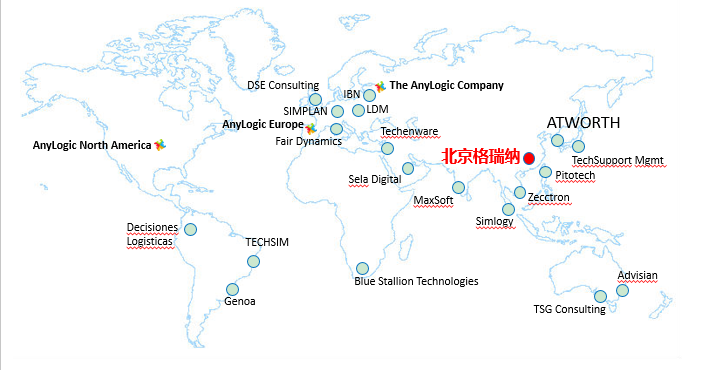 AnyLogic是一家系统仿真软件商，其业务包括仿真软件AnyLogic的开发、销售及相关咨询服务。
公司总部位于俄罗斯圣彼得堡市，在美国新泽西和法国巴黎有分公司。
公司成立于1992年，拥有超过600个商业用户和1000个教育用户。
Anylogic官网：www.anylogic.cn
7
© The AnyLogic Company | www.anylogic.com
格瑞纳简介
2009年创建于北京，AnyLogic产品在中国范围内的唯一经销商，同时提供相关的培训和咨询服务。
01
格瑞纳电子产品有限公司
设有上海分公司及威海（威海西姆电子）技术分部以及苏州（思维科系统科技）技术分部。公司技术团队80%以上为国内外名校硕士及以上学位，专业分布工业工程、物流工程、管理科学与工程等仿真集中领域，并具备多年项目咨询经验。
格瑞纳官网：www.carila.cn

格瑞纳总部：
北京市昌平区黄平路19号院龙旗广场E-201
02
专注服务于中国仿真研究与应用，提供尖端优质的产品及高水准的技术服务
03
7
© The AnyLogic Company | www.anylogic.com
技术与服务
常规/定制化培训；  
培训讲义、教材、案例集等在线资料；
7*24小时技术支持与互动
（4个官方qq交流群,共达近8000+人）；
官方微信群以及B站（bilibili）官方在线培训；
项目咨询指导；
7
© The AnyLogic Company | www.anylogic.com
你的供应链应不断地进行评估改进
应该生产多少产品？在哪里储存？
我们需要哪些资源?
如何展示运输政策？
如何介绍新产品?
我们的供应链应该如何设计?
供应链在哪个阶段易受影响?
工人罢工会造成什么样的影响?
我们需要什么能力?
我们能够提供给客户怎样的服务水平?
我们需要什么样的生产能力?
我的供应链是否存在牛鞭效应的风险?
如果我们失去了一
个重要的供应商怎
么办?
我们应该改善哪些业务？
如果改变库存、运输或采购政策会对供应链造成什么样的影响?
我如何改善现有的供应链?
我们应该制造还是应该购买?
© The AnyLogic Company | www.anylogistix.com
66
Anylogistix
Anylogistix是唯一的一款多方法供应链仿真优化软件，是供应链战略规划的基石，它支持在用户、仓库、工厂、供应商这四个要素间做不同的分析优化实验，从而完成对供应链的设计、分析和优化，可将高风险性的想法变成低风险的实施和改进计划。
目前可解决如下问题：
1、修改/重新设计供应链（关闭/开启/修改站点）
2、优化产品流
3、分析采购和库存策略
4、完善交通策略
5、详细的供应链预算
6、............
7
© The AnyLogic Company | www.anylogic.com
客户位置
每个客户需求
DC数量/服务距离
GFA
仓库/DC的数量
精确位置
客户位置
每个客户需求
仓库位置
运输成本
真实路径
仓库/DC的数量
最佳位置
网络
优化
客户位置
库存策略
生产计划
车队优化
路线
生产计划
选定的库存方案
每个客户需求
生产力
运输成本
位置数量
库存资本
占用的资本
操作成本目录
最佳的采购、库存、生产策略
因缺少现货造成的损失
资源利用率及容量
车队容量
服务水平
预算
风险评估
运输时间
压力测试结果
客户及其位置
基于网络优化
的仿真模拟
需求/订单量
仓库位置
实际路线
运输方式
采购政策
存货/补货政策
运输方案
生产方案
成本-运输，装卸
仓库储存，出租，看管
保险
仿真优化
What-if
敏感性分析
生产计划
车队优化
容量
物料清单
5
© The AnyLogic Company | www.anylogic.com
Anylogistix
6
© The AnyLogic Company | www.anylogic.com
Anylogistix建模原理
Anylogistix是怎样工作的呢？
n 建立方案模型，可通过excel表的形式（或手动点击）导入数据需求点，
输入相应的参数；
n 先使用定量分析法优化模型（GFA分析、网络优化分析），保存方案模
型；
n 对之前分析后的方案输入更细化参数，并进行仿真分析（参数变化/比
较运行/蒙特卡洛/风险分析等）；
n 通过不断的完善模型参数，得到最优化解决方案。
7
© The AnyLogic Company | www.anylogic.com
anyLogistix – 方案和实验
方案 (初始数据)
方案 N
方案 N+1
方案 N+2
…
方案 1
方案 2
Experiments
分析方法 (CPLEX etc.)                      动态仿真 (AnyLogic)
库存优化
假设分析 &     可视化
网络优化
运输优化
绿地分析
风险分析
对比实验
…
结果
结果
结果
结果
结果
结果
结果
结果
强化商业决策
© The AnyLogic Company | www.anylogistix.com
3388
绿地投资分析GFA
GFA分析法主要针对客户与仓库之间的距离、以及数量达到最优，在地图
上分散不同的客户需求点，如果考虑距离可以设置在规定多少千米的范
围内设置合适，也可以固定设置几个仓库，系统会根据地图上的需求点
来选出最合适的位置。
eg.假设需要建立新仓库，可有两种选址方案：
1.导入客户分布情况下，设置需要建设的仓库数量；
2.设定最远距离，只考虑地理因素下，自动生成仓库。
9
© The AnyLogic Company | www.anylogic.com
绿地投资分析GFA
1.图中蓝色为地图上的客户
需求点，红色为仓库。
如果只在这片区域设置3个
仓库，系统将计算出仓库
的最佳位置。
10
© The AnyLogic Company | www.anylogic.com
绿地投资分析GFA
第二种方式为基于距离设定的最远距离为1000Km，系统将根据客户需求点算
出仓库的最佳位置和数量。
11
© The AnyLogic Company | www.anylogic.com
网络优化
网络优化分析：
是根据GFA分析所选出的仓
库点进行筛选，如基于距离
计算会选出4个仓库点位置，
但是这4个仓库点的位置为理
想化的点。我们可以选择其
中的几个，然后比较不同选
择方法之间的成本哪个最优，
其中考虑到的成本有运输成
本、入库操作成本、出库操
作成本、初始成本等。
12
© The AnyLogic Company | www.anylogic.com
参数设置
地理位置：为客户需求点的位置，可设置客户的编号、名字、所属区域、所属国家、经纬度以及是否自动填写坐标。这些基本参数设置可以通过excel表来完成。

客户种类：包含客户的名字、类型、所属位置以及包含类型，其中包含类型分为包含、不包含，表示该客户是否存在与供应链内。

产品类型：可设置产品的名字、重量、体积、售出价格以及成本。系统会根据产品里的这些属性来计算一些运输成本、出库成本等。

订单需求：可设置是哪一个客户需要的哪一种产品，以及周期订单和历史订单都可以查看。以及每天的需求数量，提前量。

工厂：可设置名字、类型、位置、包含种类、初始成本、入库成本、出库成本、其他成本。根据所输入的成本来决定所在的位置，看在哪里建造工程会让总成本最低。

车辆类型：可设置车的基本属性，包括载重量以及车的载重立方米和小车的速度，不同的载重量以及速度对车辆所产生的成本会有影响。

路径：可设置两种，一种为直线型路径，就是两给定点之间的一条直线。还有一种真是路径，真实路径是按照地图上给的路网来计算两个点之间的距离。也可以设置车辆类型、距离、起始地等。
9
© The AnyLogic Company | www.anylogic.com
什么是动态仿真建模
仿真模型描述为一组逻辑规则:
如果工厂有足够3000单位的订单，就可以开始生产了
如果原材料库存低于100立方米则订购300立方米产品
如果供应商工人罢工则不会处理订单
每周有四天发布订单，每次订购300单位的商品
初始库存为3000。如果库存低于2000，则订购3000单位的产品
仿真是随着时间推移执行逻辑规则的过程
Modeling
time
Day 1	Day 2	Day 3	Day 4	Day 5	Day 6	Day 7
仿真的输出是系统随时间的行为
Day 8
© The AnyLogic Company | www.anylogistix.com
1133
仿真
分析供应链动态网络
运营动态可视化
“What-if”场景测试
了解因果属性
内部建模
评估实际目标产能
考虑实际约束和政策
降低风险
14
© The AnyLogic Company | www.anylogic.com
分析供应链动态网络
下图为全世界的一个供应链网络，在图中可以看到客户、工厂、仓库的动态展示，
可以看到折线图中随时间变化其最大容量发生变化。
15
© The AnyLogic Company | www.anylogic.com
运营动态可视化
在Anylogisitx中可以直观的看到运营的状态，货物是由哪个仓库
出发，到哪个客户终止。
16
© The AnyLogic Company | www.anylogic.com
“What-if”
“what-if”测试实际上是针对改变不同的参数，会发生什么样的变化，例如在下图中我们
改变了所供货的工厂，以及价格，那最终的成本肯定会发生变化。
17
© The AnyLogic Company | www.anylogic.com
因果属性
可用库存量的不同决定了订单服务水平不同。
18
© The AnyLogic Company | www.anylogic.com
评估实际目标产能
随时间变化，库存量发生变化。
19
© The AnyLogic Company | www.anylogic.com
考虑实际约束和政策
考虑多种因素，例如服务指标，工厂发货速度以及利润和损失。
20
© The AnyLogic Company | www.anylogic.com
降低风险
可根据产品的累积订单，做出相对的牛鞭效应，从而降低风险。直观观察到销售商与
供应商在需求预测修正、订货批量决策、价格波动、短缺博弈、库存责任失衡和应付
环境变异等方面博弈的结果，增大了供应商的生产、供应、库存管理和市场营销的不
稳定性
21
© The AnyLogic Company | www.anylogic.com
Thank you!
北京格瑞纳电子产品有限公司
010-62964229
22
© The AnyLogic Company | www.anylogic.com